«Западающие» задания и их решения по ГИА (история)
Угачева К.Б., учитель истории 
МОУ «Турочакская СОШ им. Я.И. Баляева»
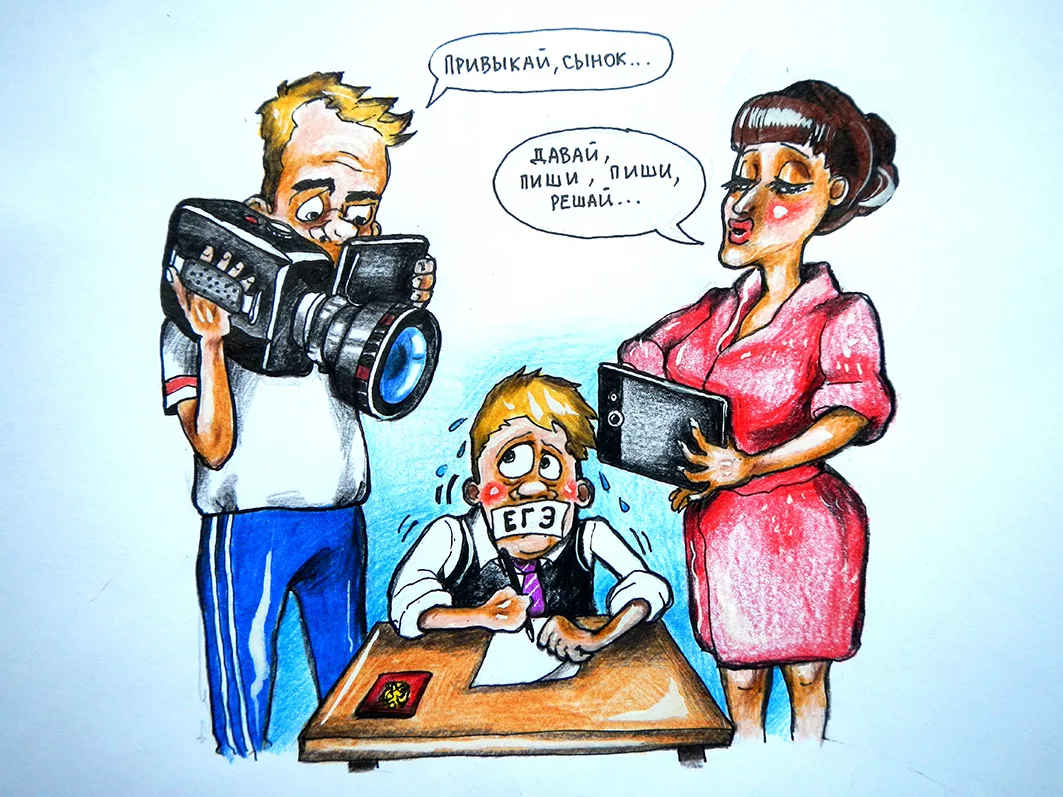 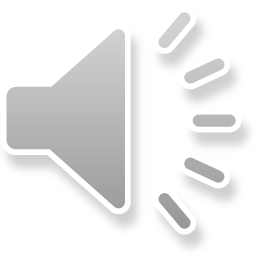 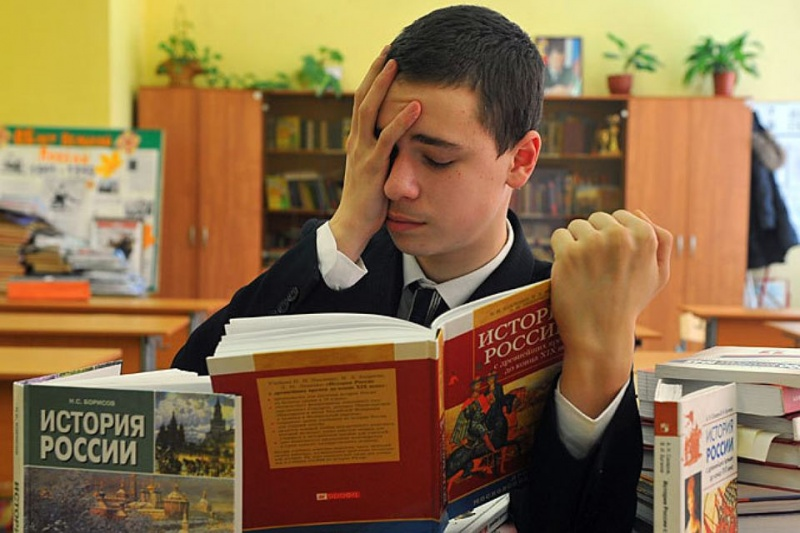 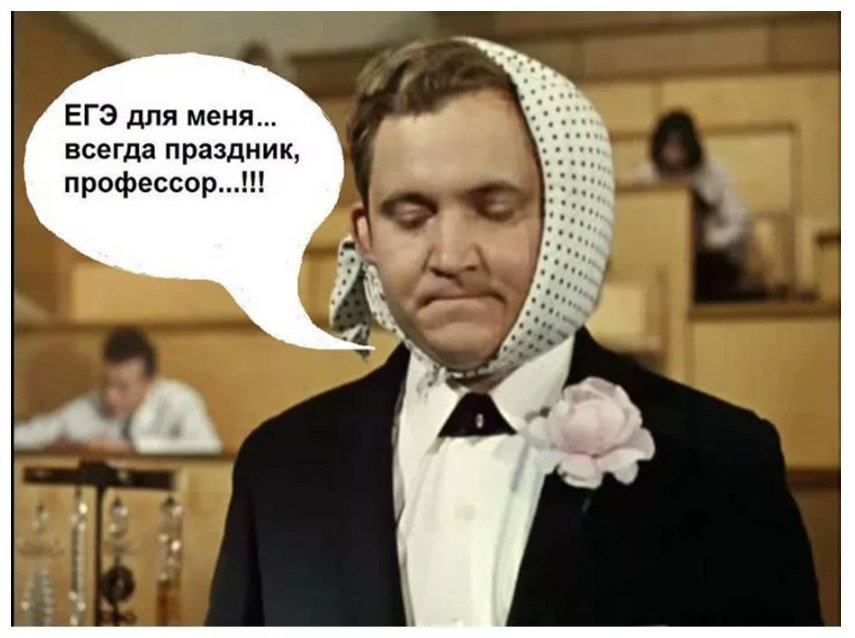 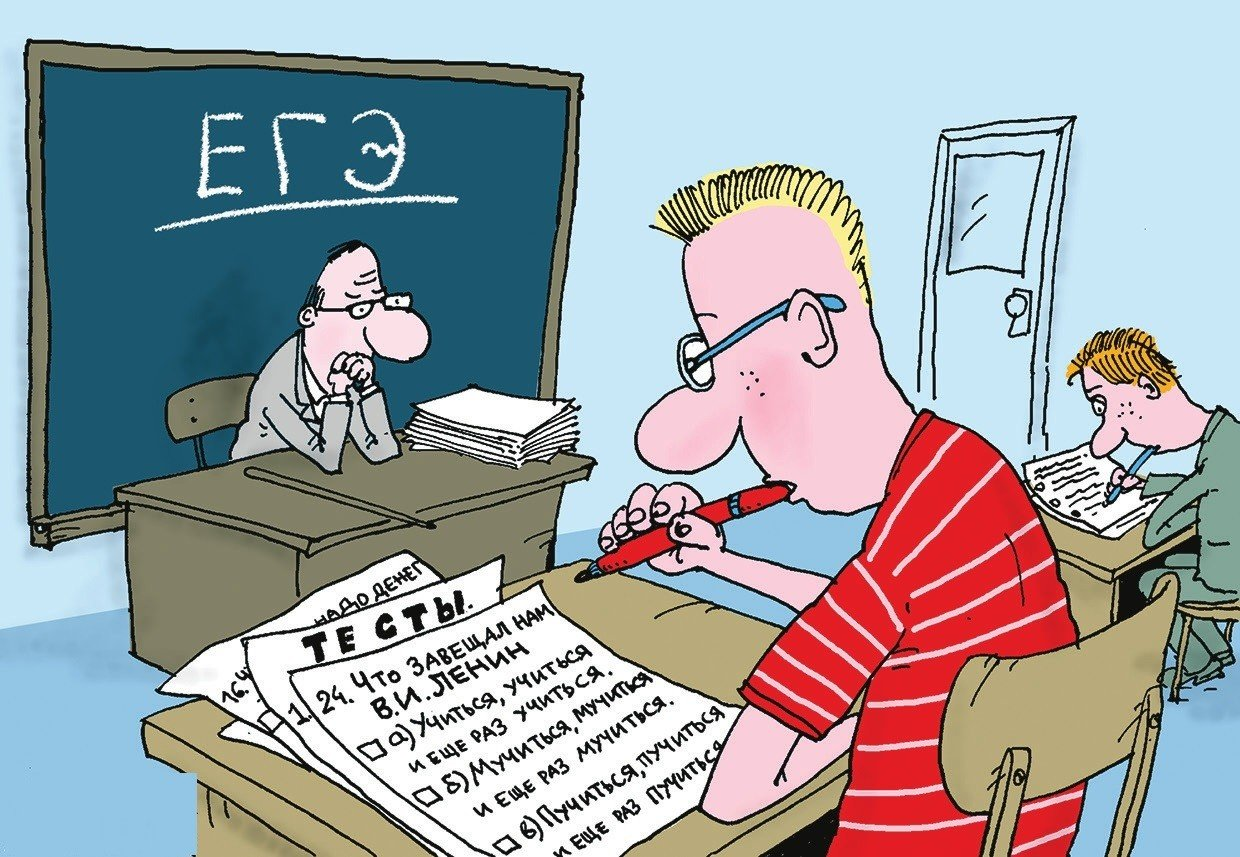 Западающие задания ЕГЭ по истории.
 Как помочь выпускнику???
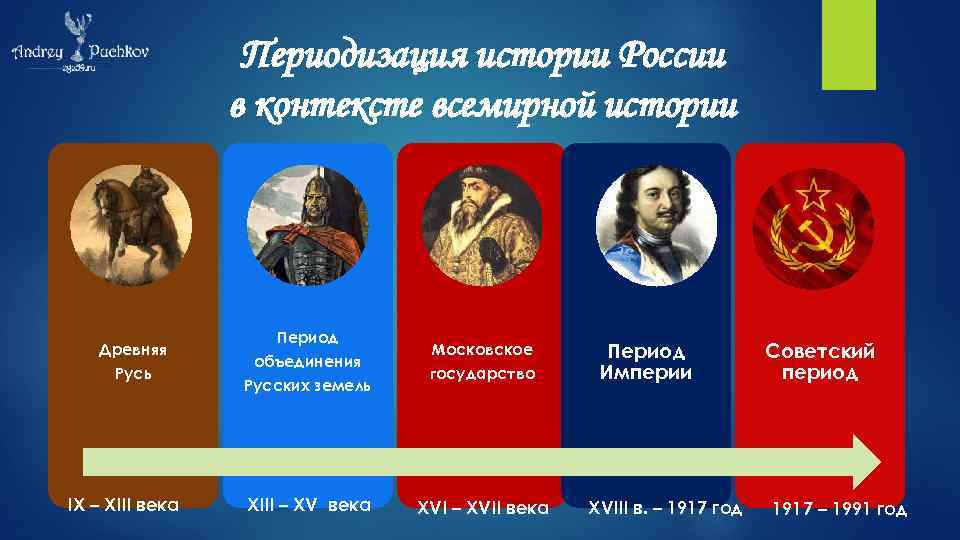 Обращать внимание на ключевые города .
Для периода Древнерусского государства это Новгород, Киев, Чернигов.
Смутное время – Москва, Смоленск.
Монголо-татарское нашествие – Рязань, Владимир, Козельск, Киев.
Период Великой Отечественной войны, Севастополь, Сталинград, Москва, Курск.
Византия –
Событие произошло до 1453года!
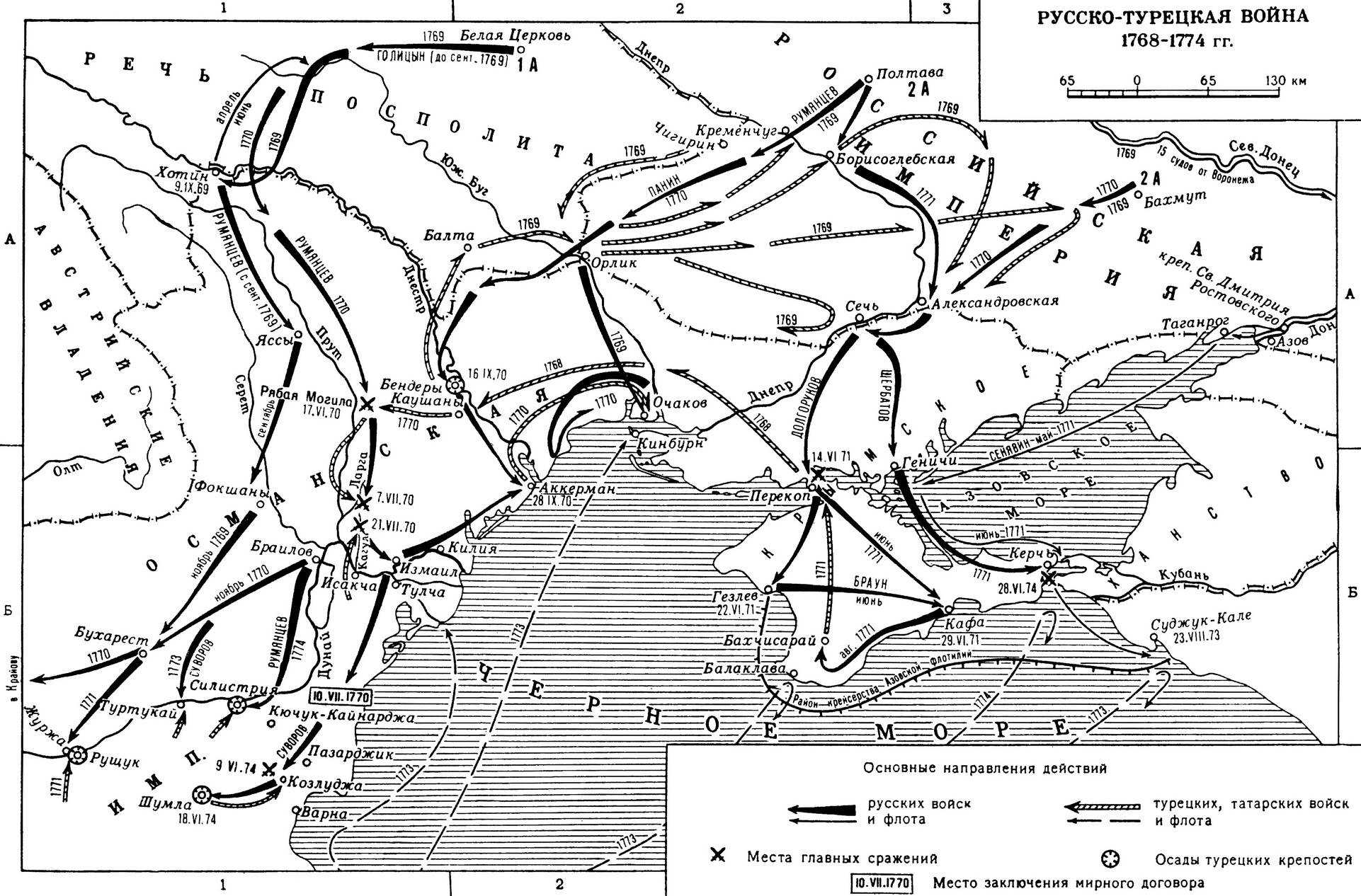 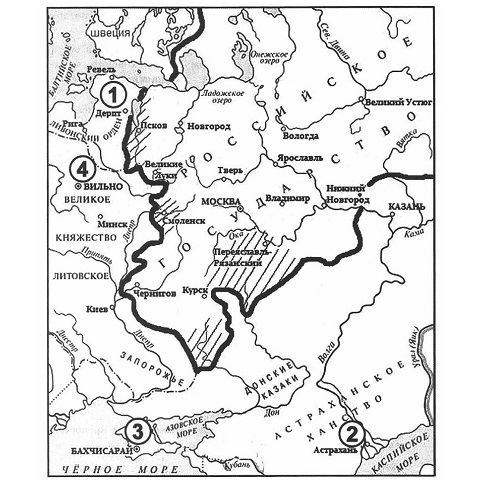 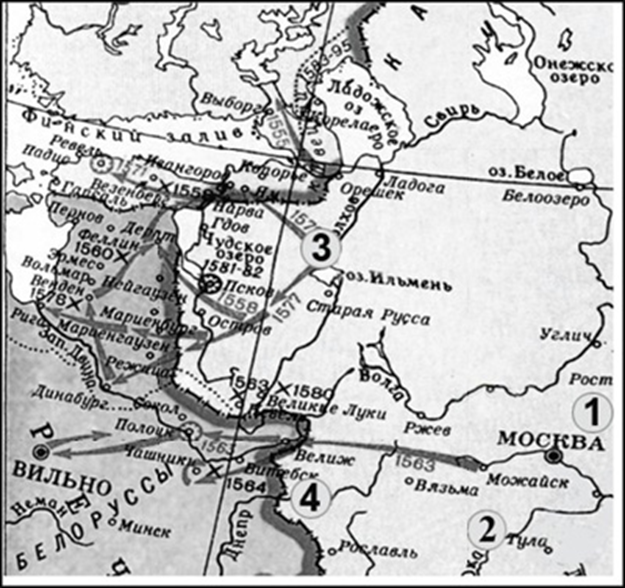 256
Алгоритм №3. Обратите внимание на города и названия государств.
Возьмем для примера карты, где обозначен Петербург. становится понятно, что это не 90-е годы ХХ века, когда город снова переименован в Санкт-Петербург.
С начала основания в 1703 году – Санкт-Петербург. 
В купе с надписью «Российская империя»,
Петроград 
с 1914 по 1934.
Ленинград 
с 1924 по 1991 год.
С 6 сентября 1991года –Санкт-Петербург.
На карте указана Австро-Венгрия. События произошли в годы существования этого государства 1867-1918 годы.
Указана Византия. Событие на карте произошли до 1453 года.
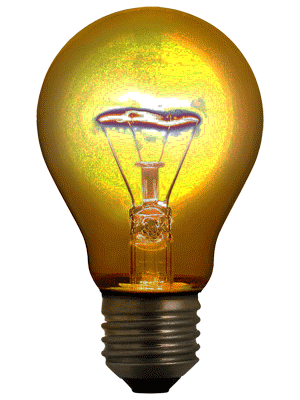 На карте есть город Козельск.
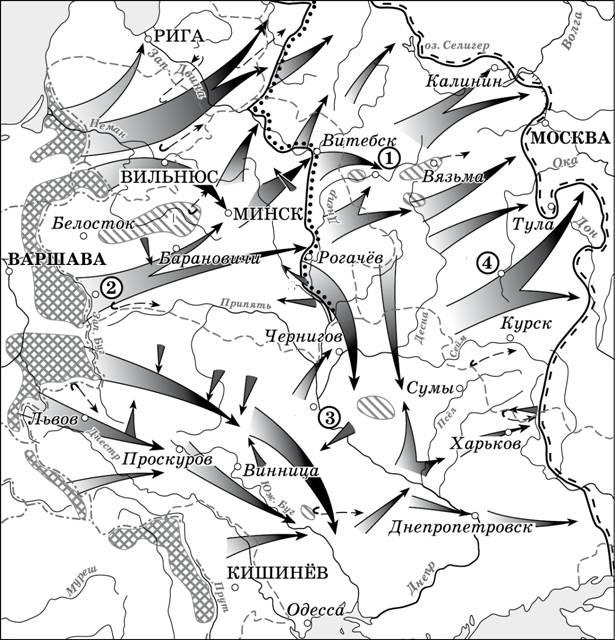 Тверь(1931г)
Смоленск
Орел
Брест
Киев
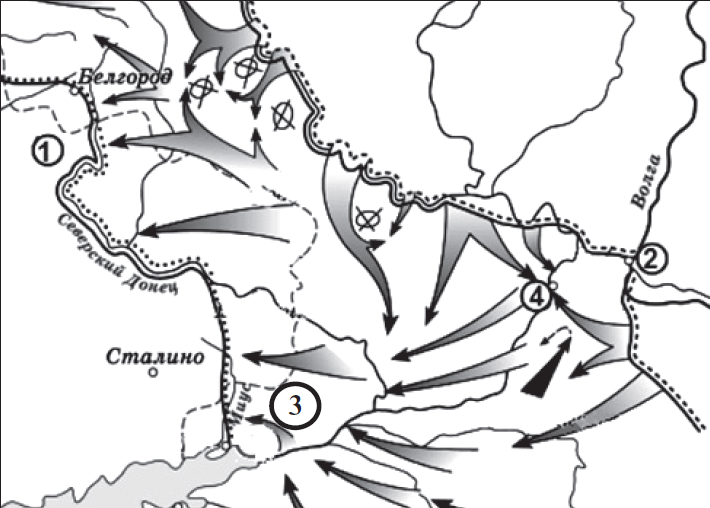 Калач
Великая Отечественная война.
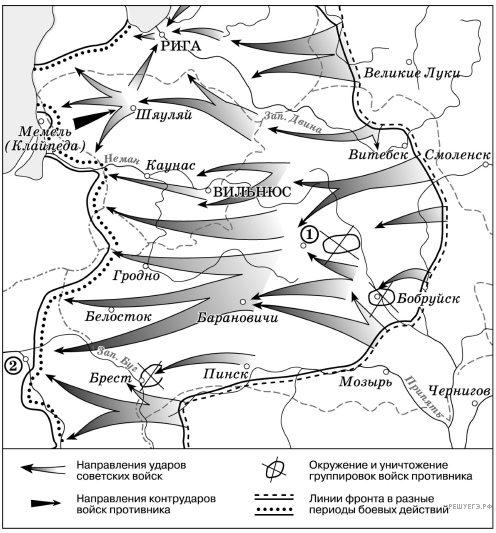 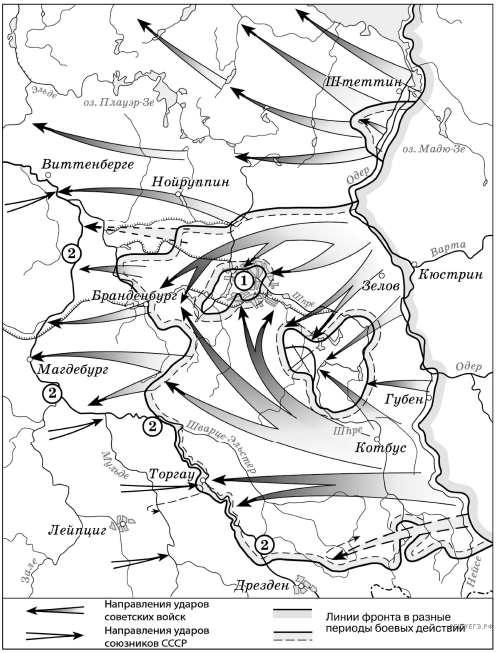 «Знания в собственном смысле слова сообщить невозможно. Можно их человеку предложить, подсказать, но овладеть ими он должен путем собственной деятельности. Можно наполнить чем-нибудь тело, но ум наполнить нельзя. Он должен самостоятельно все охватить, усвоить, переработать».
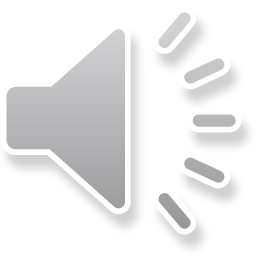 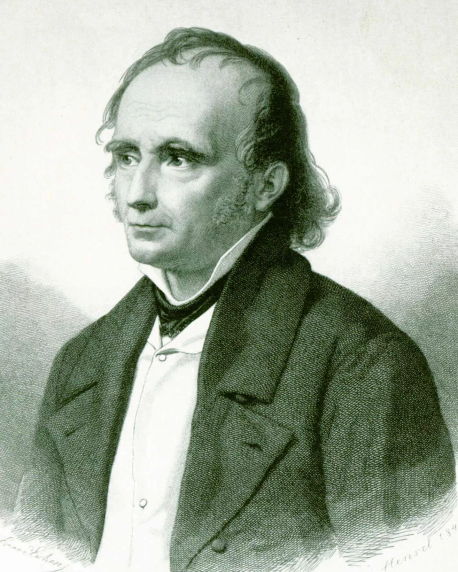 ДИСТЕРВЕГ (Diesterweg) ФРИДРИХ АДОЛЬФ ВИЛЬГЕЛЬМ
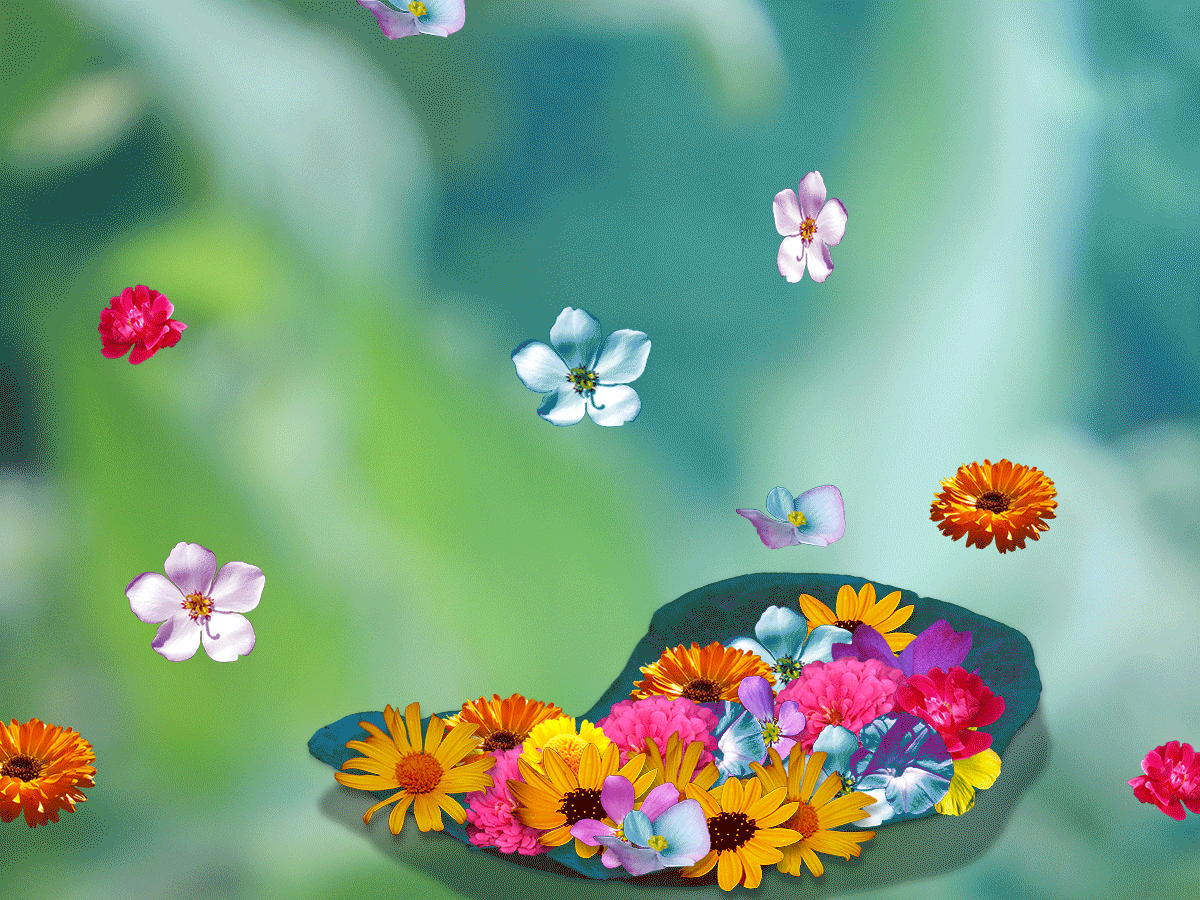 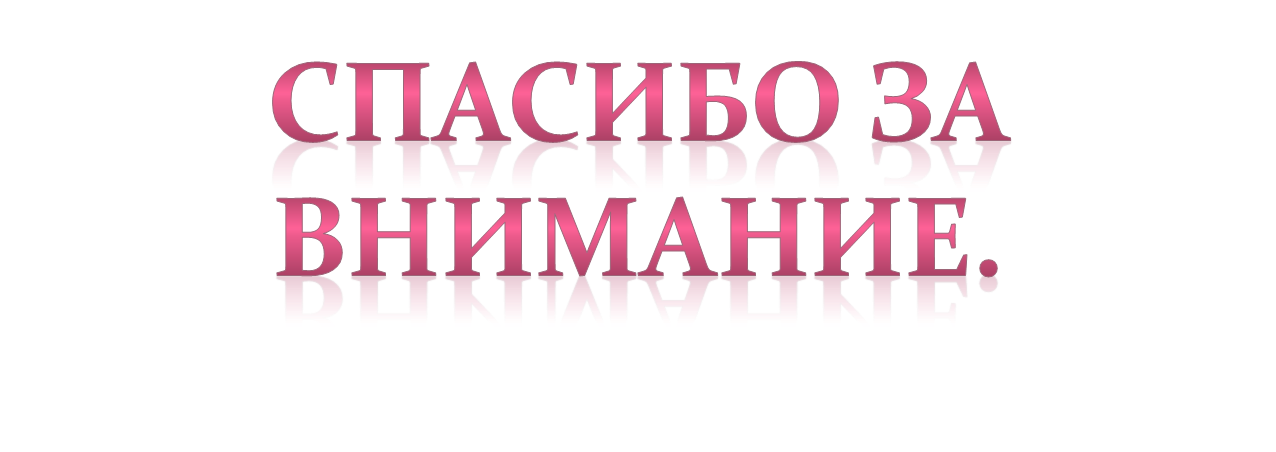